InterSeccionalidade na educação:
reflexões sobre equidade e inclusão.
"Há uma inverSão ideológica fantáStica no BraSil:
a violência é viSta como ordem."

“OS animaiS São SereS naturaiS; pS humanoS São SereS culturaiS.”
Marilena Chaui - Filósofa brasileira
InterSeccionalidade na educação:
reflexões sobre equidade e inclusão.
“Saber-Se negra é viver a experiência de ter Sido maSSacrada em Sua identidade, confudida em SuaS perSpectivaS, Submetida a exigênciaS, compelida a expectativaS alienadaS.”
Neusa Santos - Psicanalista e Intelectual
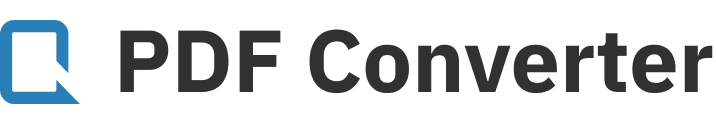 Only two pages were converted.
Please Sign Up to convert the full document.

www.freepdfconvert.com/membership